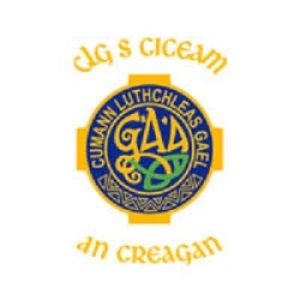 Kickhams GAC 
Creggan
Annual General Meeting

Sunday 17th November 2019 1pm in the Pavilion
Nomination forms here or download from the website
www.kickhamscreggangac.com
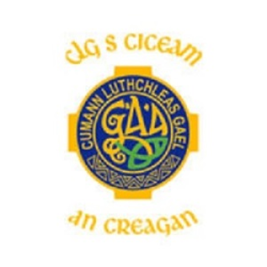